Colores y tipografía
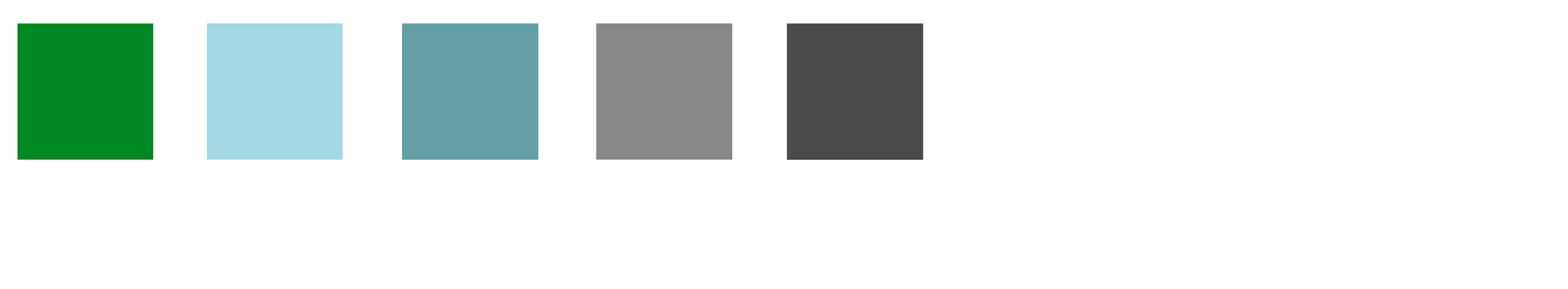 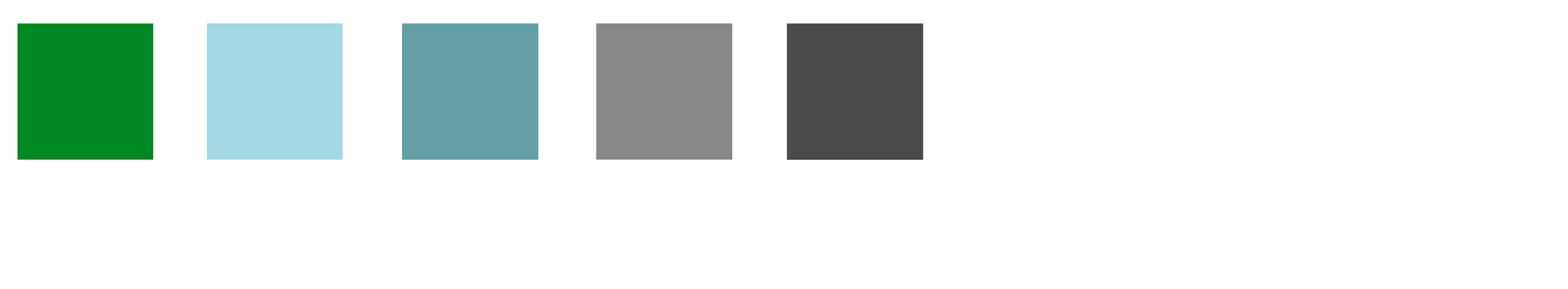 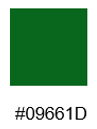 #4A4A49
#09661D
#008824
#A3D7E3
#629EA4
#888888
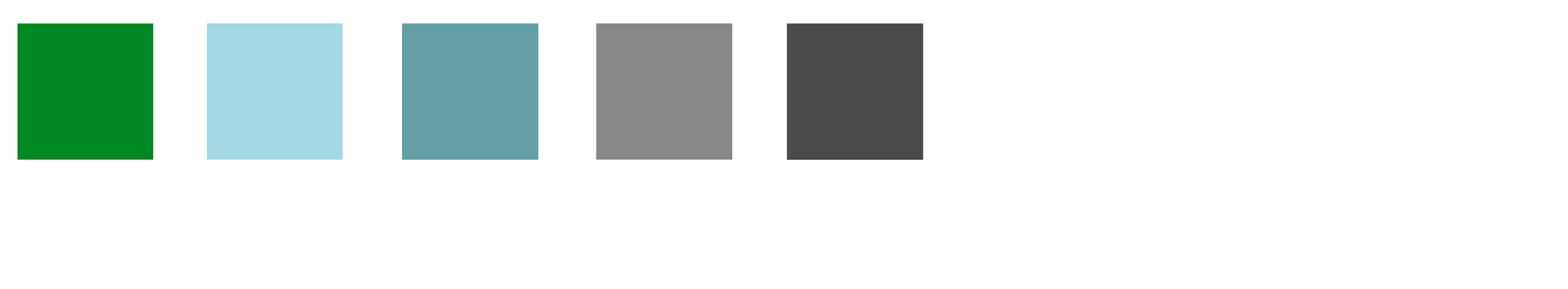 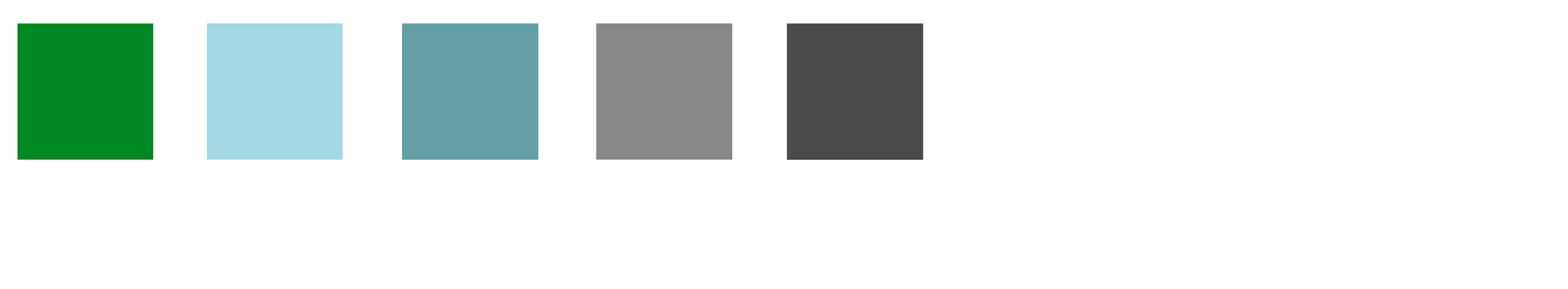 TIPOGRAFÍA
  - Heavitas (TEXTO SOLO EN MAYÚSCULAS)
  - Gotham (Texto en mayúsculas y minúsculas)
TIPOGRAFÍA
  - Heavitas (TEXTO SOLO EN MAYÚSCULAS)
  - Gotham (Texto en mayúsculas y minúsculas)
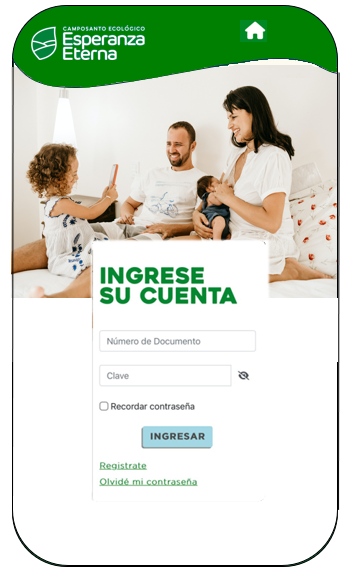 Regresar a la Web
INICIO
IMAGEN REFERENCIAL
HOME
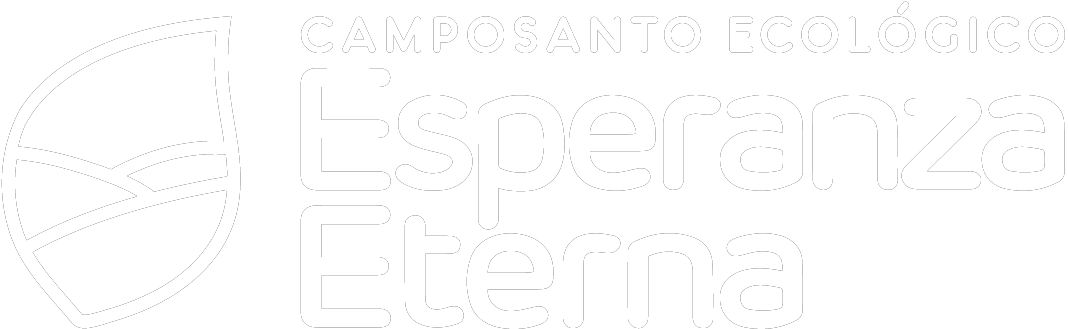 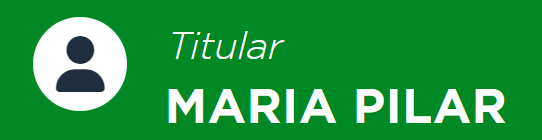 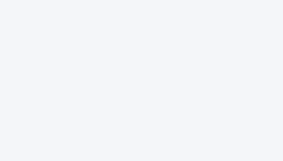 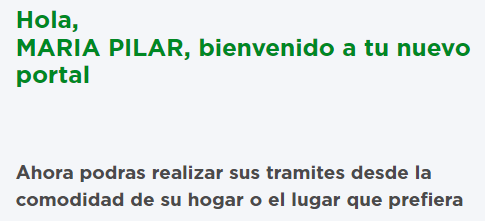 verde oscuro #09661D
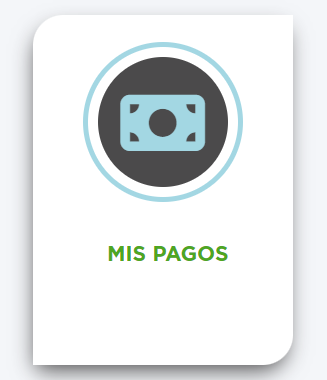 Letras: verde #008824
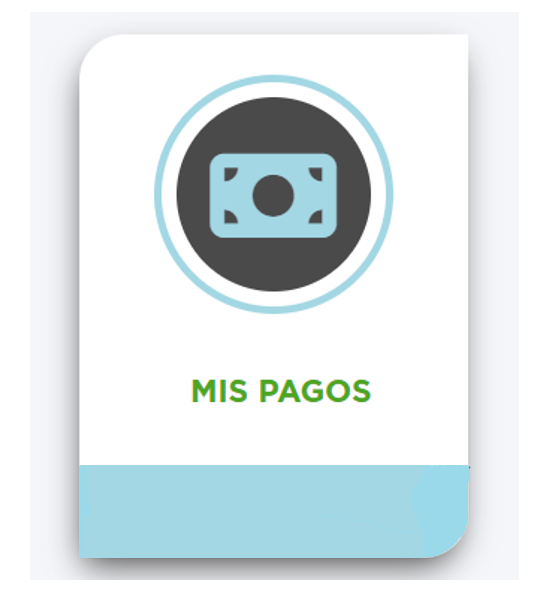 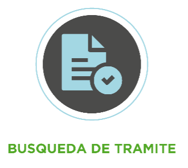 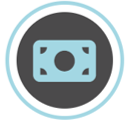 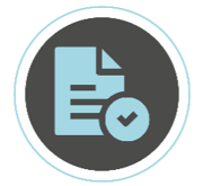 OCULTARLO
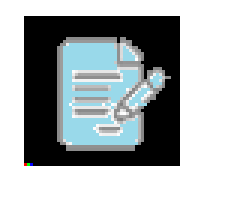 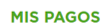 OCULTARLO
HISTORIAL DE PAGOS
MI CONTRATO
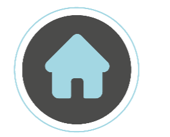 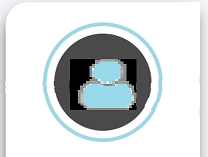 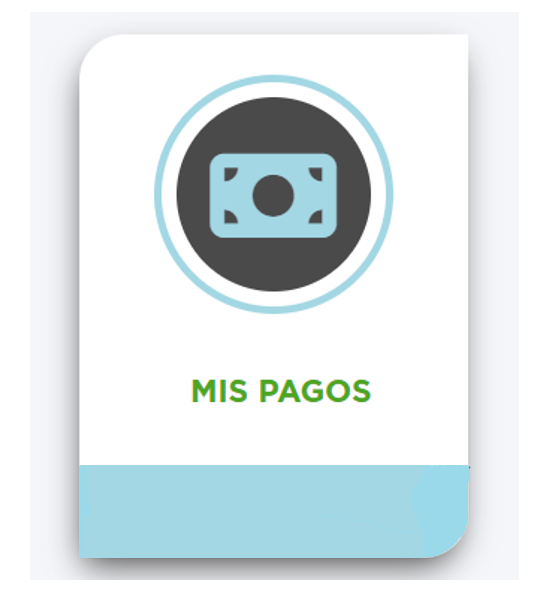 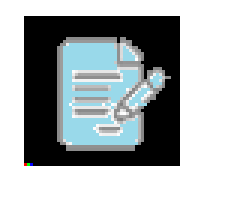 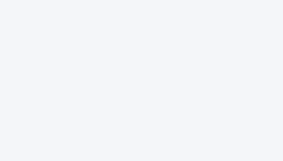 MI CONTRATO
MIS BENEFICIARIOS
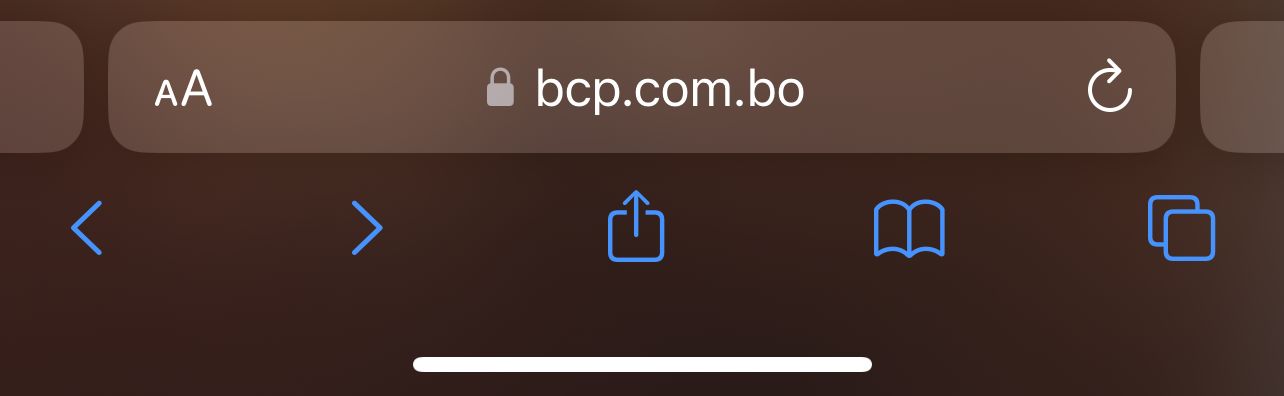 HOME
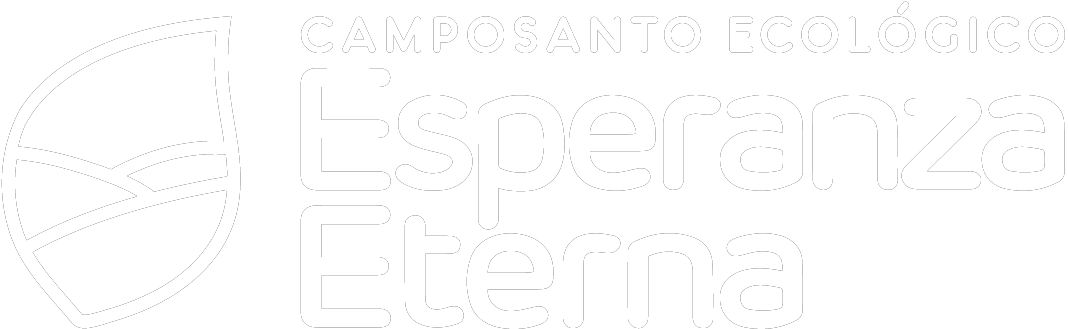 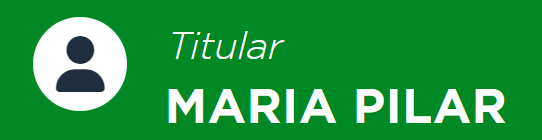 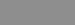 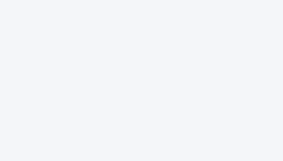 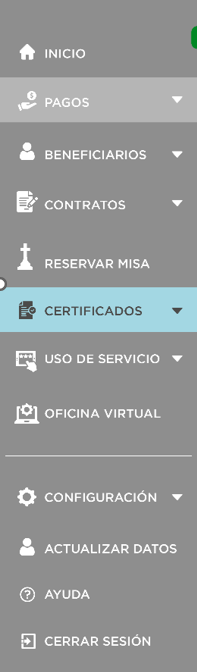 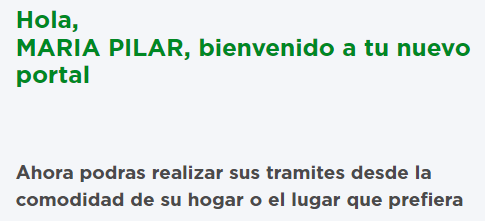 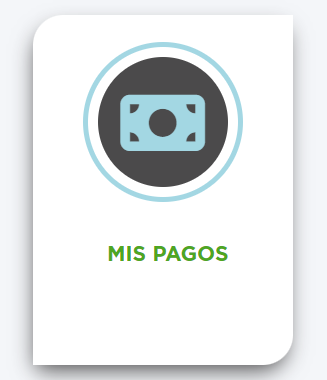 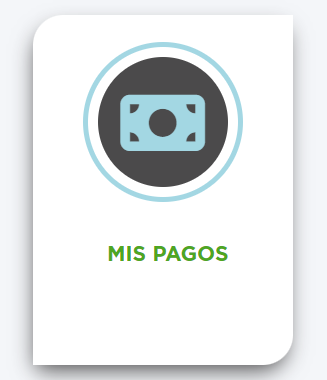 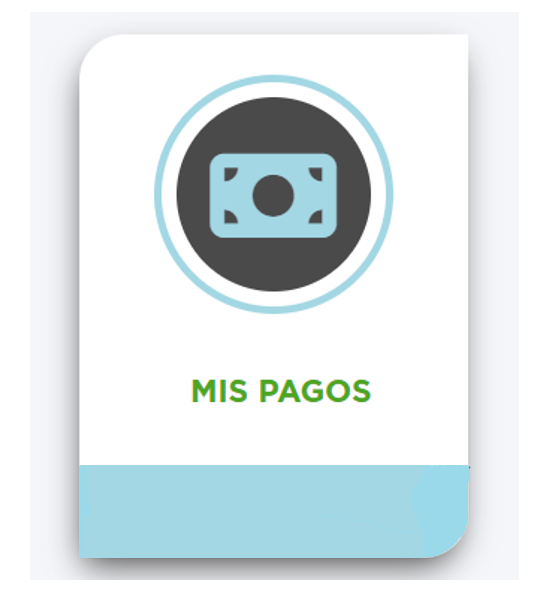 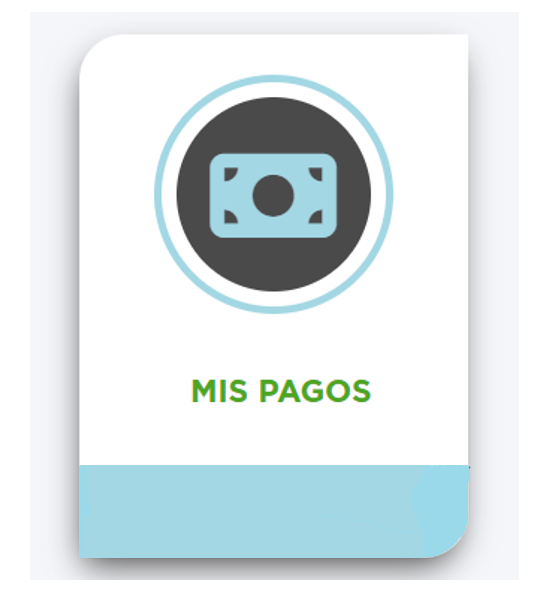 Mantenerlo
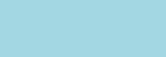 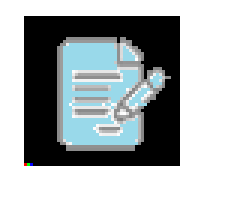 INICIO
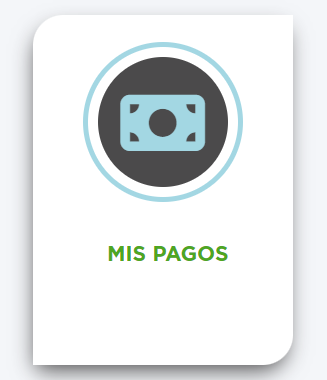 MI CONTRATO
Lo demás ocultarlo
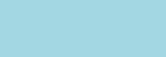 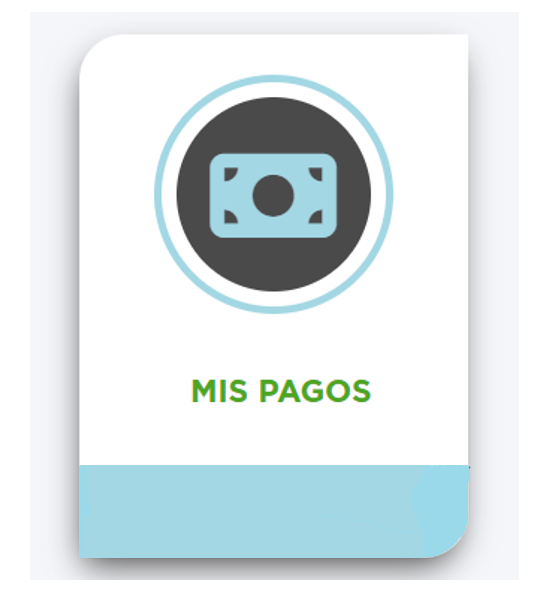 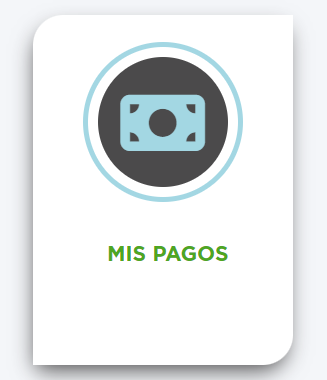 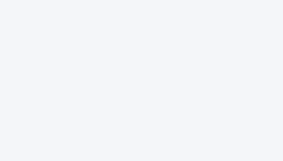 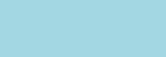 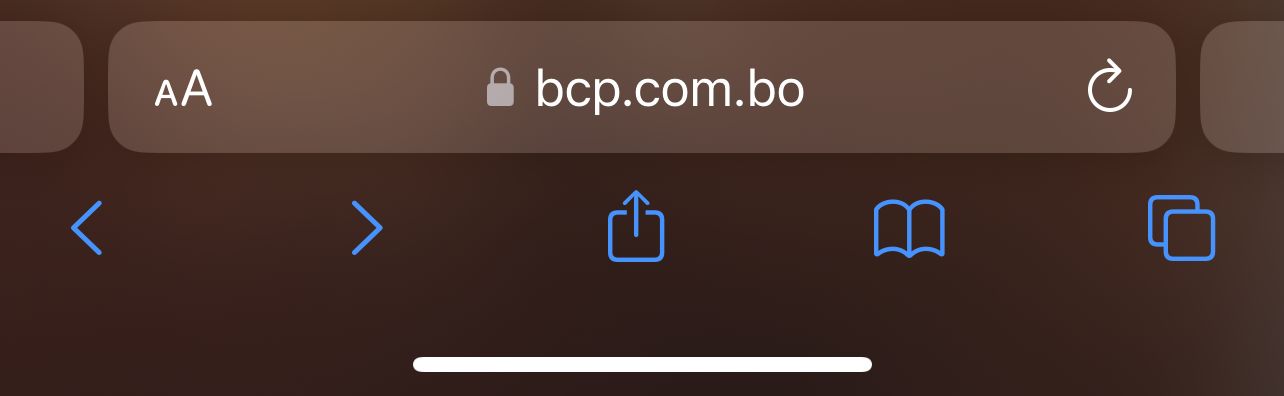 PAGOS
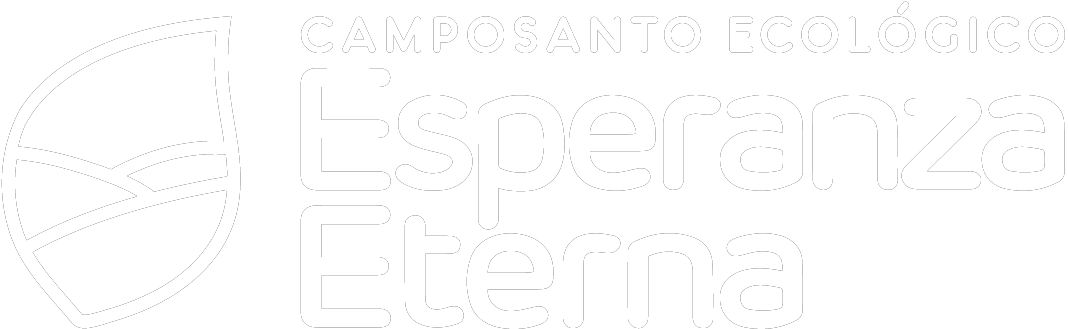 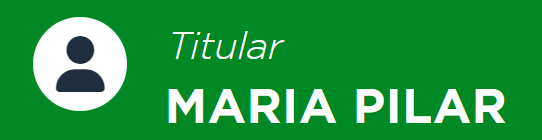 Letras: verde #008824
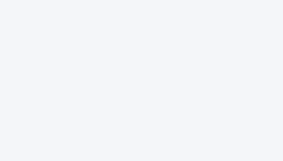 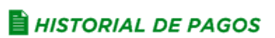 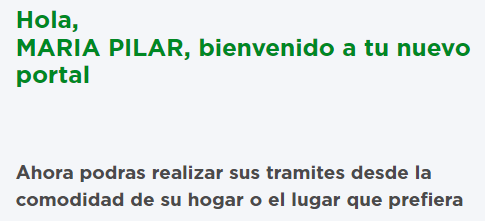 N° de Contrato: 000000009037
verde #008824
SEDE: SAN ANTONIO
Letras: plomo oscuro #4A4A49
CLIC
N° de Contrato: 0000000101035
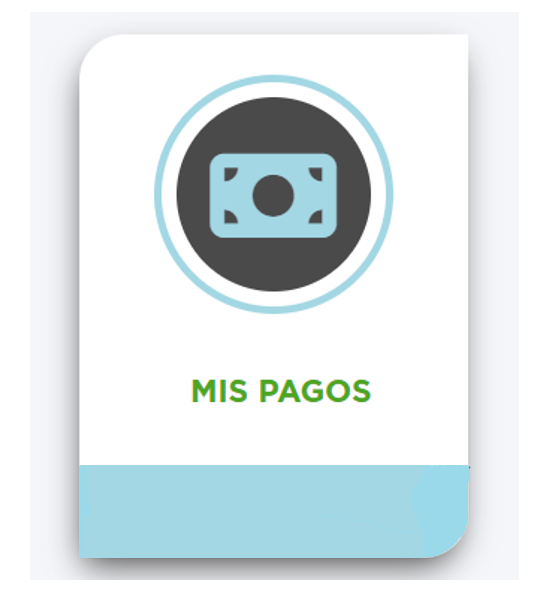 SEDE: CORONA DEL FRAILE
N° de Contrato: 000000009037
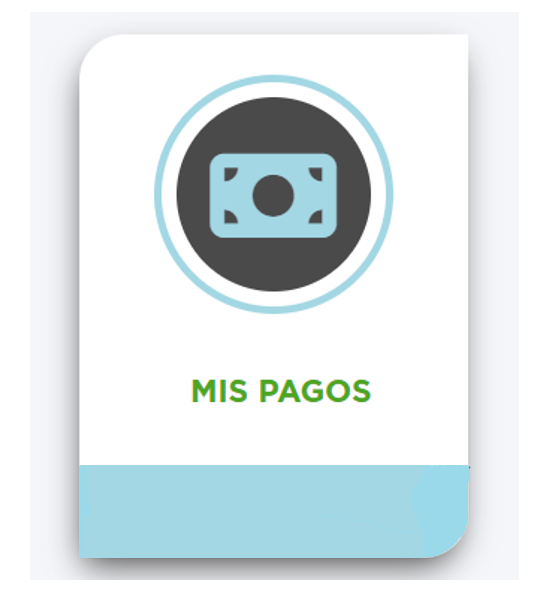 SEDE: SAN ANTONIO
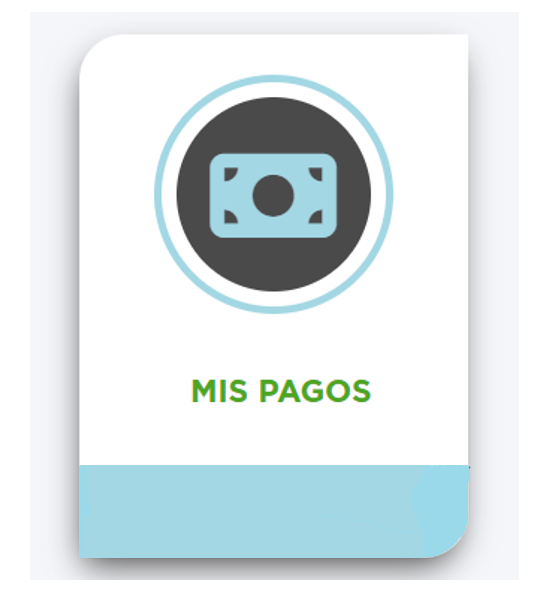 Resumen de pago
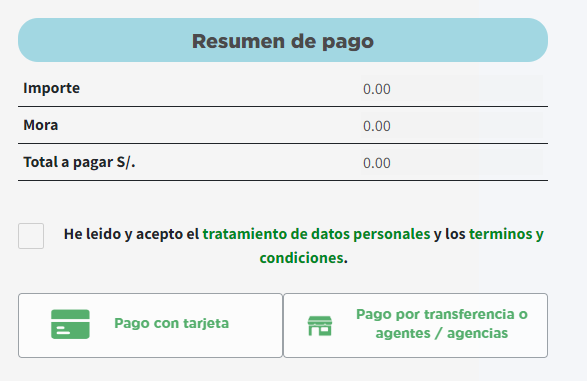 verde oscuro #09661D
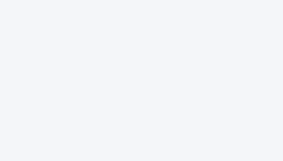 PAGOS
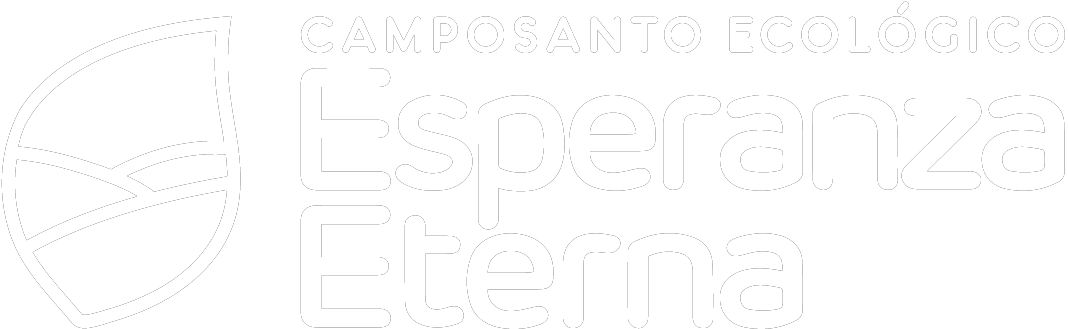 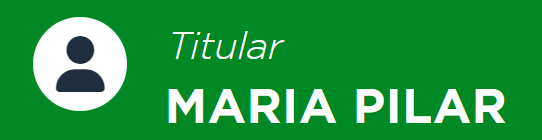 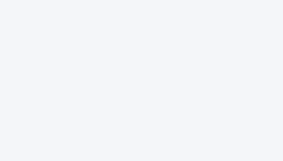 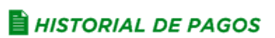 N° de Contrato: 000000009037
SEDE: SAN ANTONIO
Subtotal
verde #008824
+
5
Cuota 52 - Vencida
celeste #A3D7E3
Importe
S/. 444.00
S/. 262.22
Subtotal
+
Mora
S/. 888.00
F.Vencimiento
20/04/2023
CLIC
S/. 1332.00
Cuota 53 - Vencida
Letras: plomo oscuro #4A4A49
S/.  80.22
Subtotal
+
F.Vencimiento
20/05/2023
Color blanco
N° de Contrato: 000000009037
SEDE: SAN ANTONIO
Resumen de pago
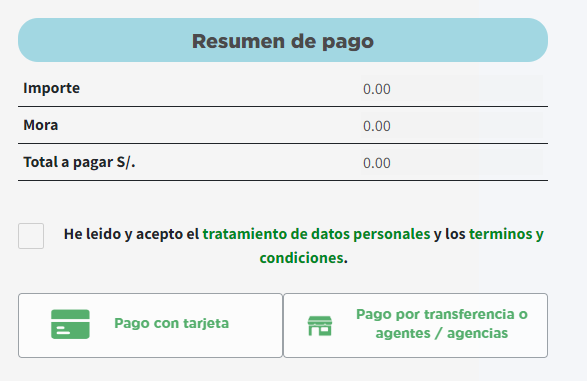 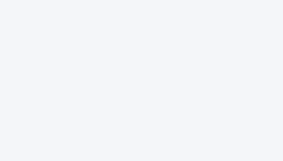 HISTORIAL DE PAGOS
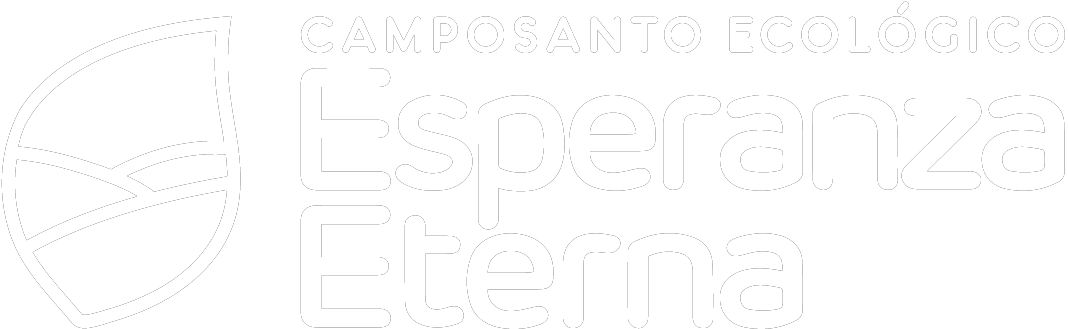 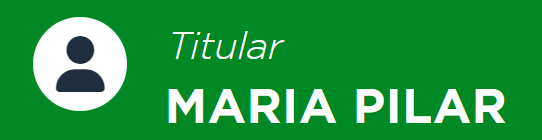 Fondo blanco
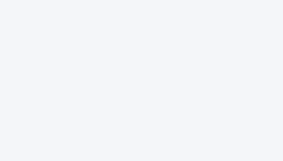 ° de Contrato: 000000009037
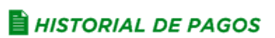 5
Todos los contratos
Buscar
Todos los años
Letras: plomo oscuro #4A4A49
Fecha de pago: 15/01/2019
Documento : B00500734
Total: S/. 128.000
Estado: Emitido
CLIC
Fecha de pago: 15/02/2019
Documento : B00500736
Total: S/. 125.000
Estado: Emitido
Fecha de pago: 15/03/2019
Documento : B005007347
Total: S/. 128.000
Estado: Emitido
Fecha de pago: 15/04/2019
Documento : B00500756
Total: S/. 121.000
Estado: Emitido
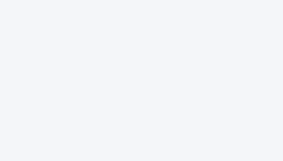 HISTORIAL DE PAGOS
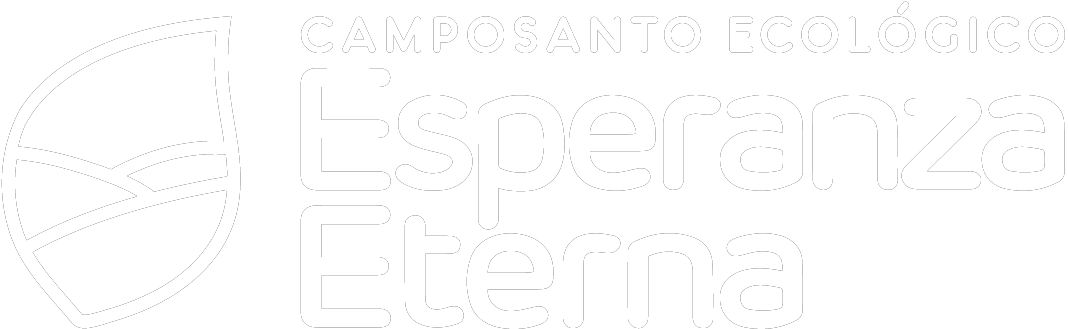 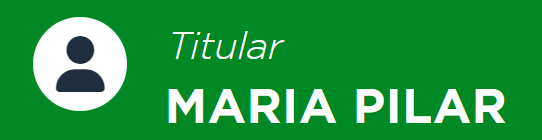 Fondo blanco
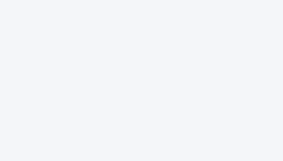 ° de Contrato: 000000009037
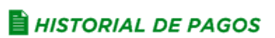 5
Todos los contratos
Buscar
Todos los años
Letras: plomo oscuro #4A4A49
Fecha de pago: 15/01/2019
Documento : B00500734
Total: S/. 128.000
Estado: Emitido
Sede: SAN ANTONIO
Concepto: Cuota
N° Contrato: 0000009650
Fecha de pago: 15/02/2019
Documento : B00500736
Total: S/. 125.000
Estado: Emitido
Fecha de pago: 15/03/2019
Documento : B005007347
Total: S/. 128.000
Estado: Emitido
Fecha de pago: 15/04/2019
Documento : B00500756
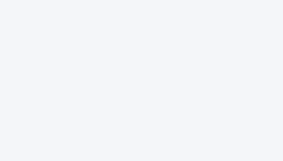 Total: S/. 121.000
Estado: Emitido